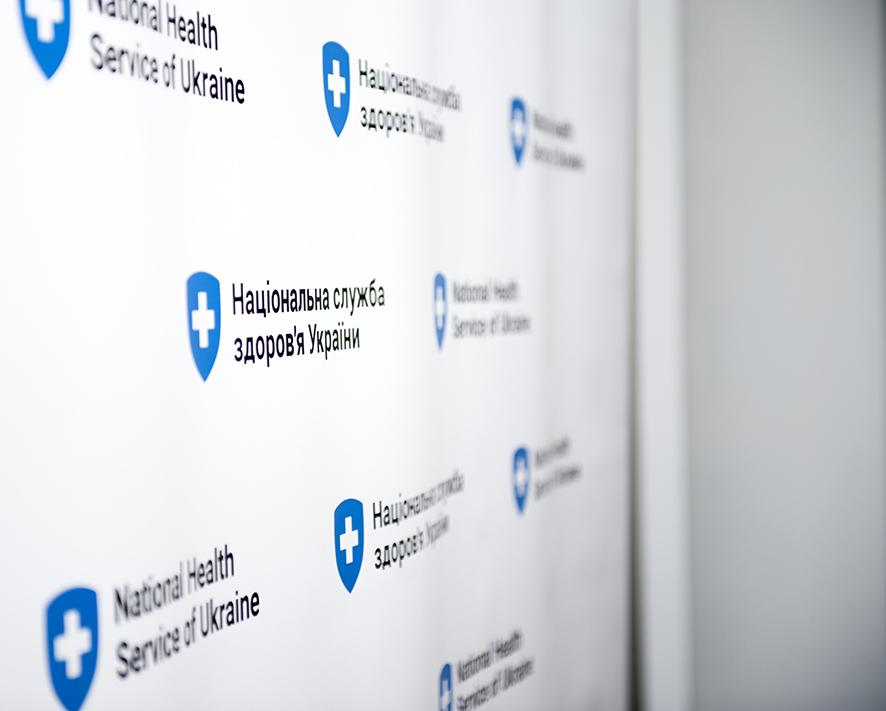 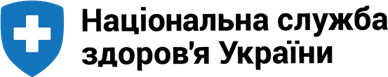 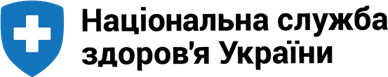 ПІЛОТНИЙ ПРОЄКТ «ЗУБОПРОТЕЗУВАННЯ ОКРЕМИХ КАТЕГОРІЙ ОСІБ,ЯКІ ЗАХИЩАЛИ НЕЗАЛЕЖНІСТЬ, СУВЕРЕНІТЕТ ТА ТЕРИТОРІАЛЬНУ ЦІЛІСНІСТЬ УКРАЇНИ»
Наталія Гусак
Голова Національної служби здоров‘я України
nszu.gov.ua
ДОГОВОРИ – ПІЛОТНИЙ ПРОЄКТ
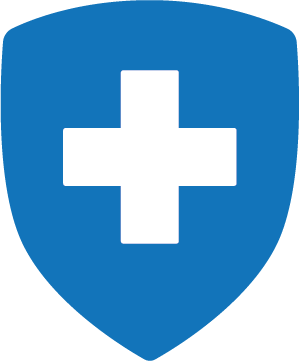 332
надавачі, з якими укладено договір
nszu.gov.ua
ДОГОВОРИ – ПІЛОТНИЙ ПРОЄКТ
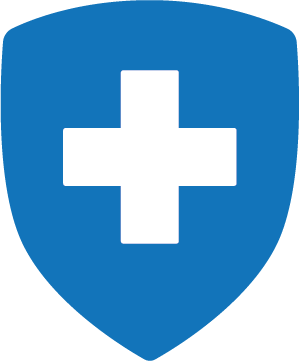 Розподіл кількості надавачів  з договорами станом на 31.10.2024р.
nszu.gov.ua
ДОГОВОРИ – ПІЛОТНИЙ ПРОЄКТ
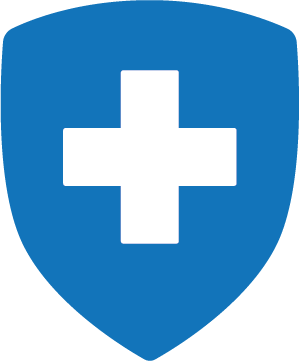 Розподіл суми договорів за областями за формою власності надавача
nszu.gov.ua
ОПЛАТИ
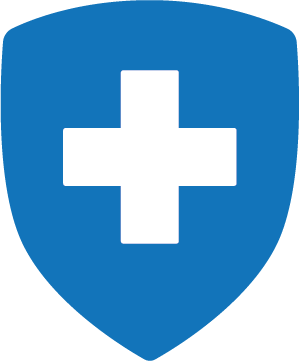 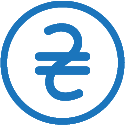 Оплати надавачам послуг станом на 31.10.2024 (млн. грн.)*
* Загальна сума оплат -  41,1 млн. грн.
nszu.gov.ua
ЗАГАЛЬНА СТАТИСТИКА ПО ПІЛОТНОМУ ПРОЄКТУ
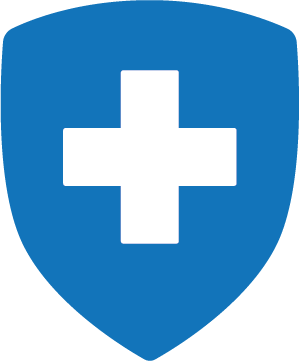 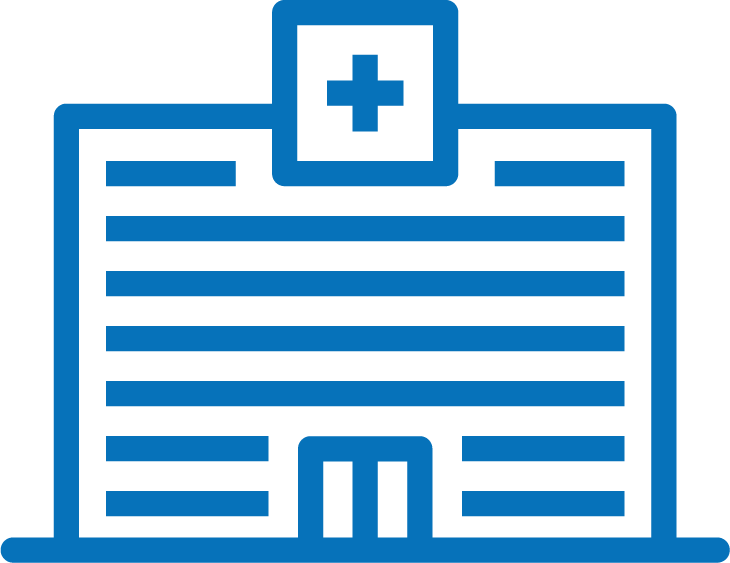 91
ЗАКЛАД  НАДАВАВ ПОСЛУГУ ЗА ПАКЕТОМ ПОСЛУГ «66» ( ЗУБОПРОТЕЗУВАННЯ)
143
ЗАКЛАД НАДАВАВ ПОСЛУГУ ЗА ПАКЕТОМ ПОСЛУГ «67» ( ЗУБОЛІКУВАННЯ)
nszu.gov.ua
ЗАГАЛЬНА СТАТИСТИКА ПО ПІЛОТНОМУ ПРОЄКТУ
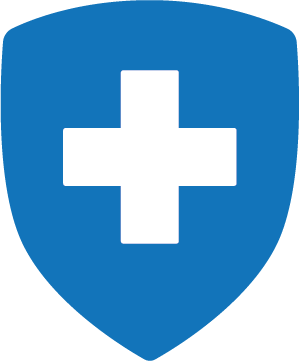 Загальна кількість пацієнтів *
* дані станом на 15.10.2024р.
nszu.gov.ua
ЗАГАЛЬНА СТАТИСТИКА ПО ПІЛОТНОМУ ПРОЄКТУ
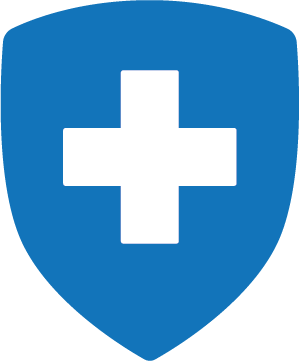 Розрахункове відшкодування включає вартість послуг, які ще не відшкодовані  (перебувають на стадіїї відшкодування)
nszu.gov.ua
ЗАГАЛЬНА СТАТИСТИКА ПО ПІЛОТНОМУ ПРОЄКТУ
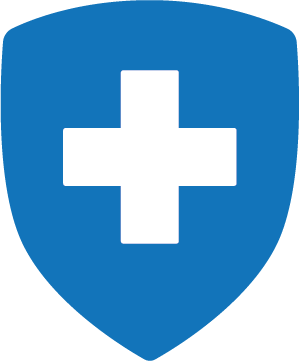 ТОП - надавачі медичних послуг за кількістю пацієнтів (66, 67 пакети) :
nszu.gov.ua
ЗАГАЛЬНА СТАТИСТИКА ПО ПІЛОТНОМУ ПРОЄКТУ
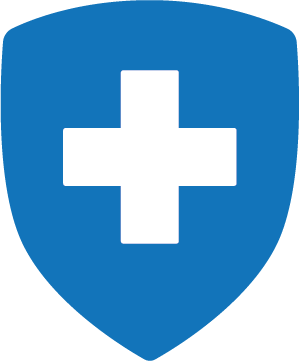 ТОП-  надавачі медичних послуг за кількістю пацієнтів (66 пакет) :
nszu.gov.ua
ЗАГАЛЬНА СТАТИСТИКА ПО ПІЛОТНОМУ ПРОЄКТУ
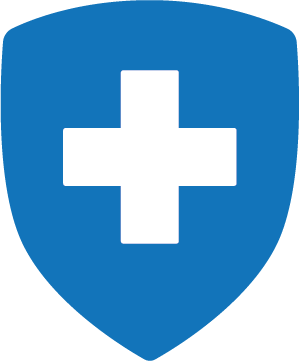 ТОП  - надавачі медичних послуг за кількістю пацієнтів (67 пакет) :
nszu.gov.ua
ЗАГАЛЬНА СТАТИСТИКА ПО ПІЛОТНОМУ ПРОЄКТУ
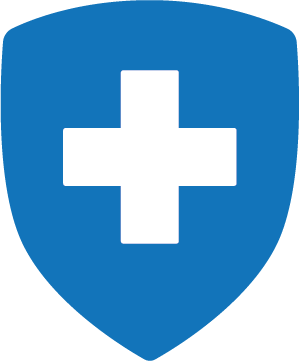 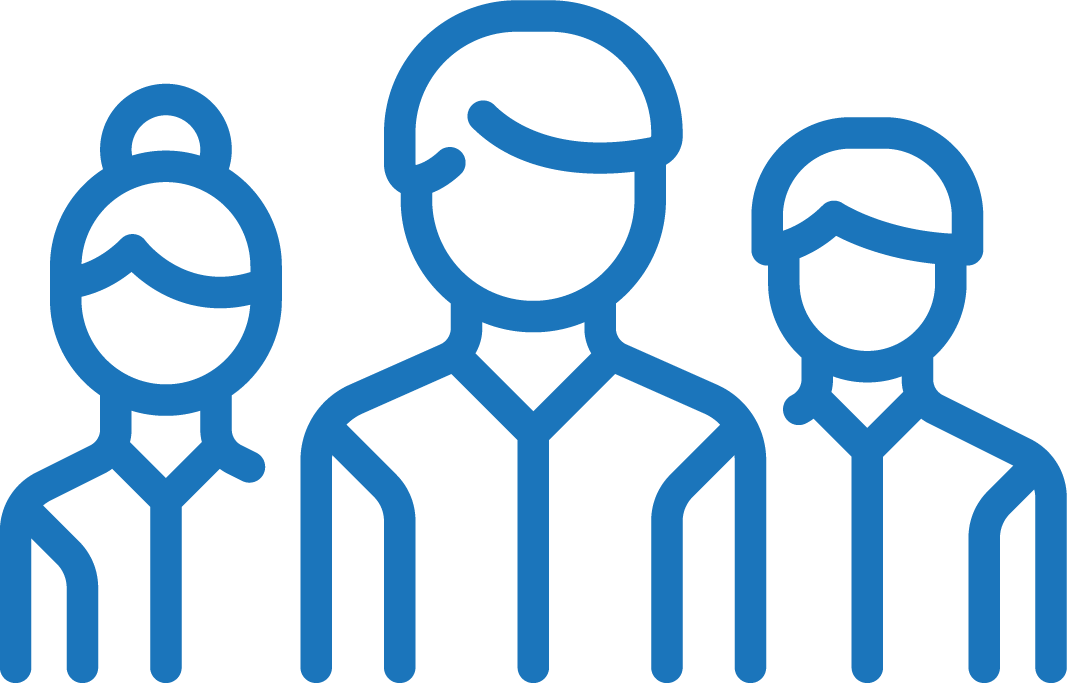 43 роки
-  середній вік пацієнтів
nszu.gov.ua
ЗАГАЛЬНА СТАТИСТИКА ПО ПІЛОТНОМУ ПРОЄКТУ
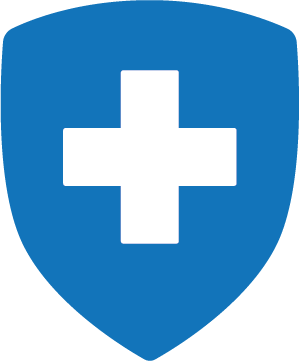 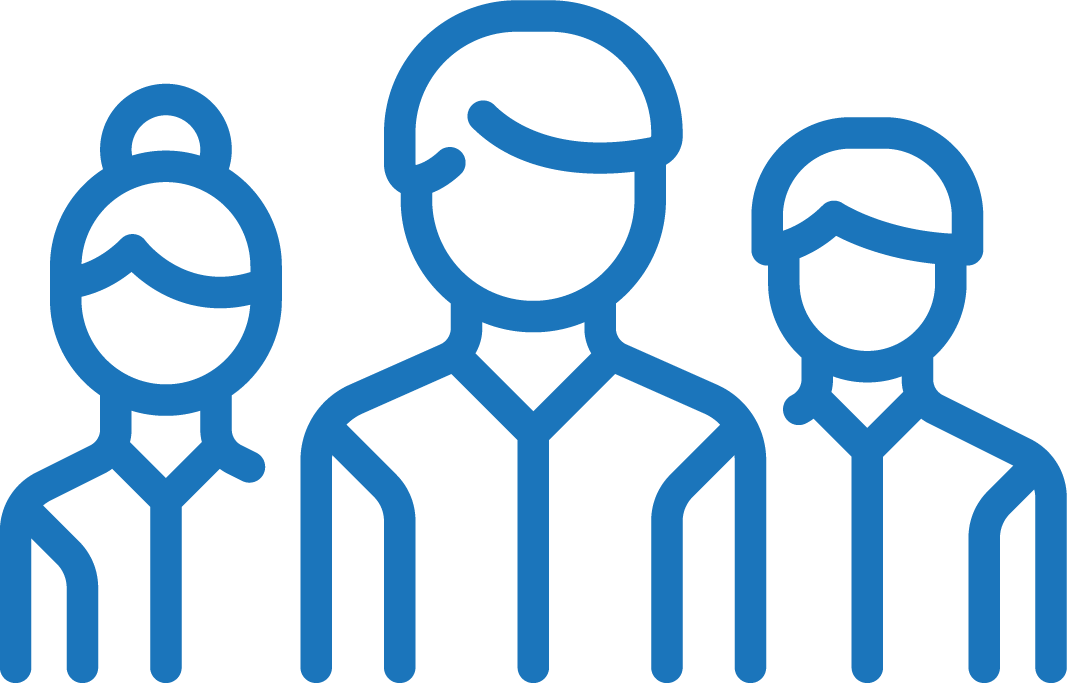 nszu.gov.ua
ЗАГАЛЬНА СТАТИСТИКА ПО ПІЛОТНОМУ ПРОЄКТУ
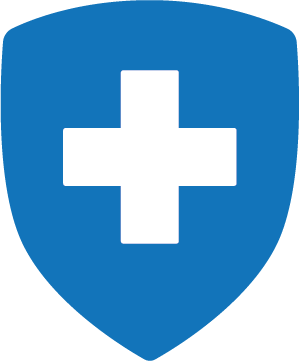 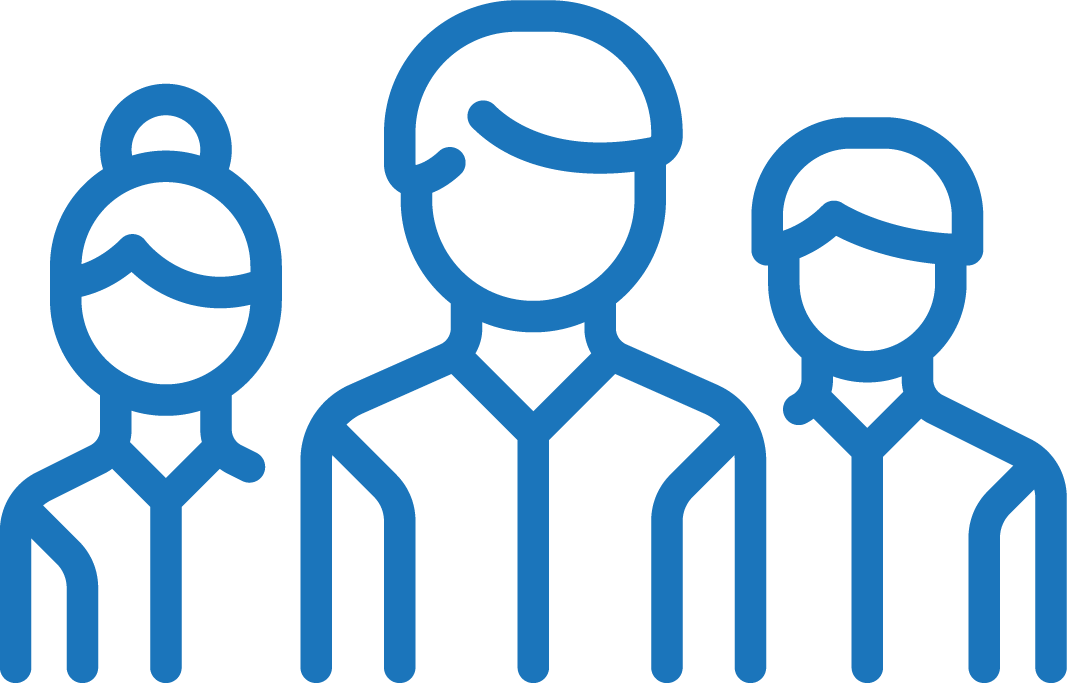 nszu.gov.ua
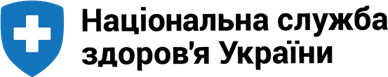 ДЯКУЮ ЗА УВАГУ!
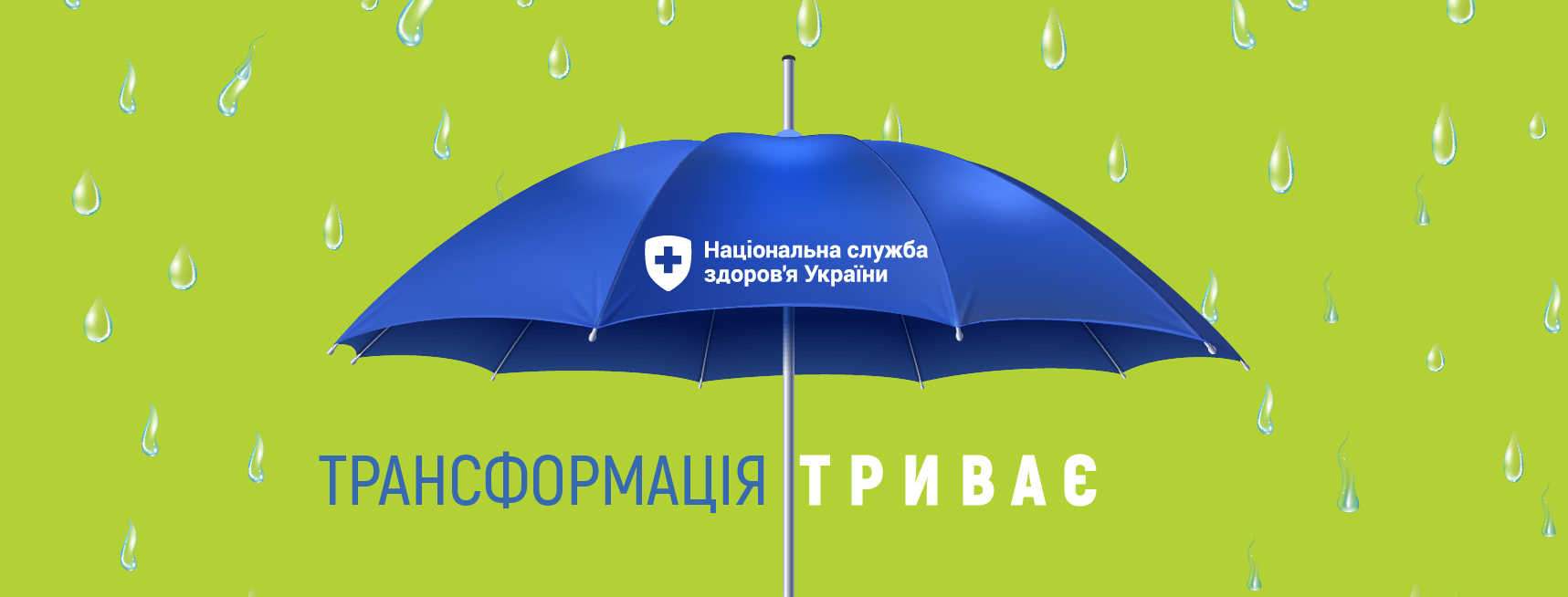 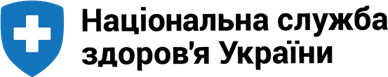 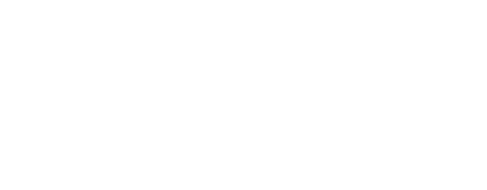 NSZU Ukraine
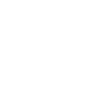 nszu.ukr
NSZU_gov
НСЗУ
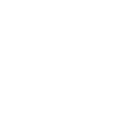 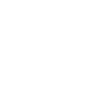 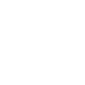 nszu.gov.ua
info@nszu.gov.ua
м. Київ, пр-т Степана Бандери, 19, 04073